秋季防火秘籍
中国科学院声学研究所综合办公室
秋季防火秘籍
秋季防火秘籍
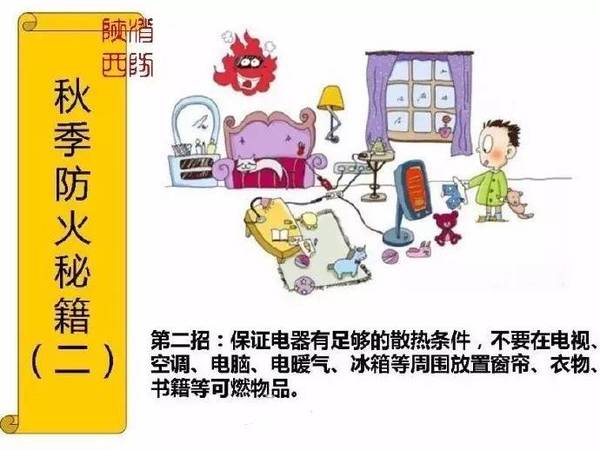 秋季防火秘籍
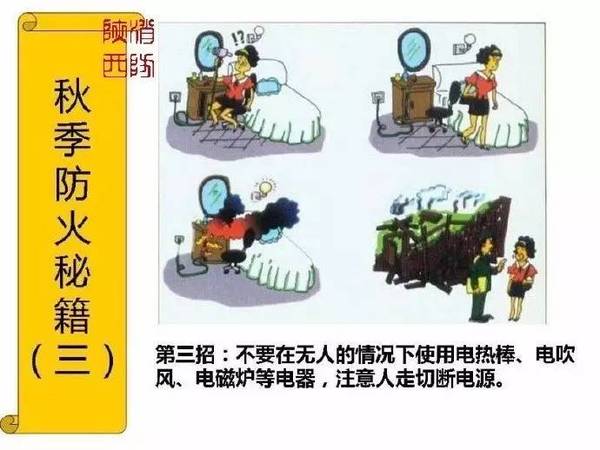 秋季防火秘籍
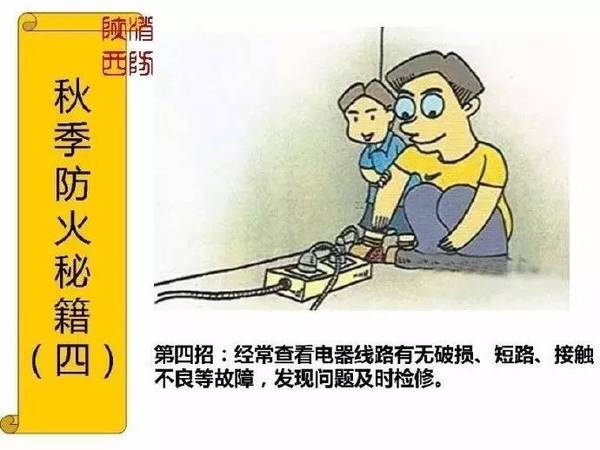 秋季防火秘籍
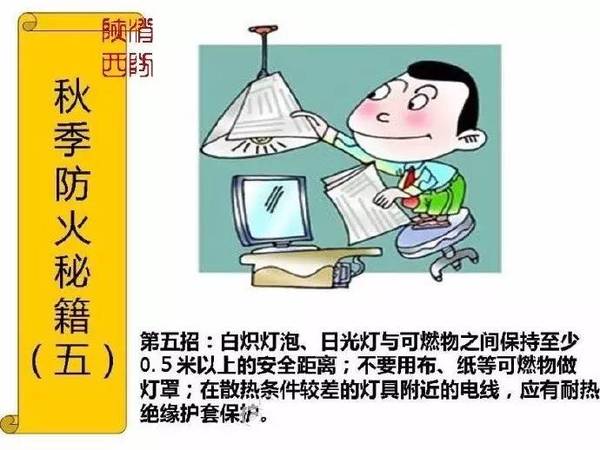 秋季防火秘籍
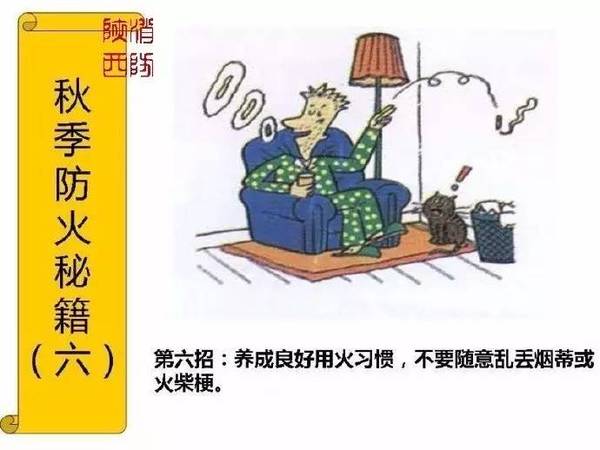 秋季防火秘籍
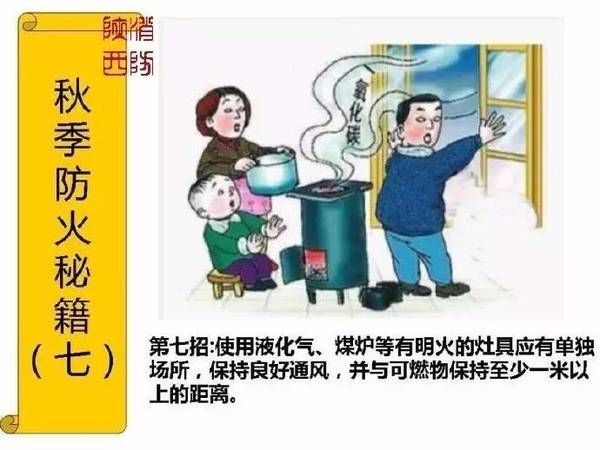 秋季防火秘籍
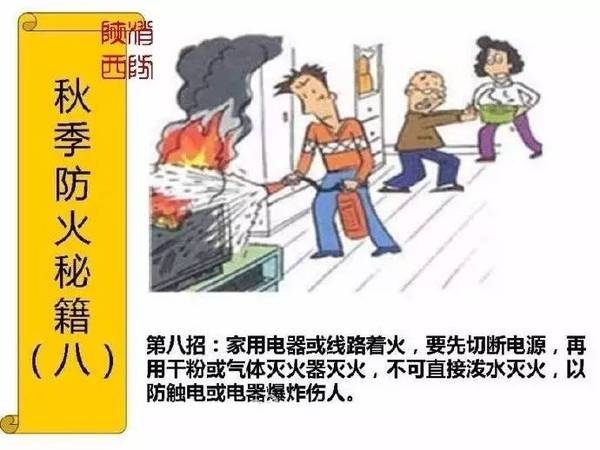 秋季防火秘籍
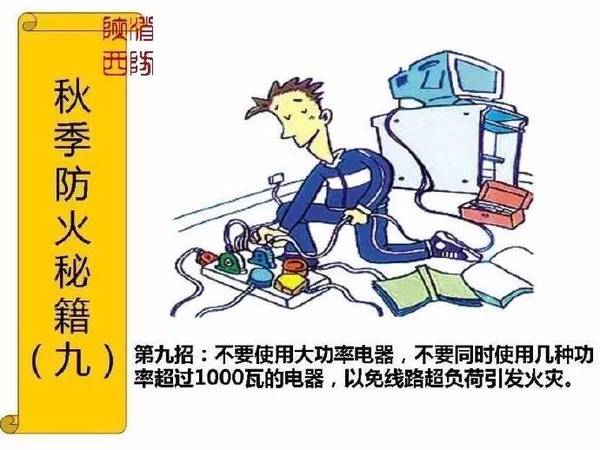